TLP : RED
BRIEFING « EXERCICE DE SIMULATION DE GESTION DE CRISE CYBER »
1
Modalités d’exercice
Rappel des principaux objectifs
[Rappeler les objectifs internes de l’organisation]
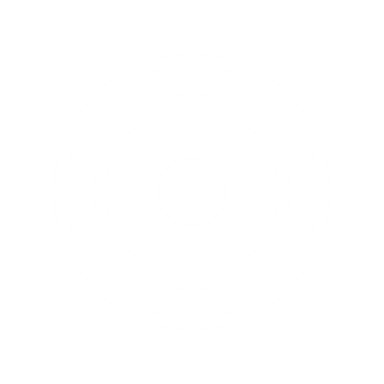 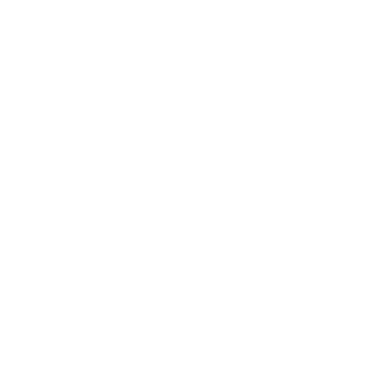 Horaires d’exercice
1 salle de crise (ou plusieurs) pour les participants, animateurs et observateurs située : [A compléter]
Lieu de réalisation de l’exercice
Horaire de début d’exercice : [A compléter] 
Horaire de fin d’exercice : [A compléter] 
Horaire du RETEX à chaud : [A compléter]
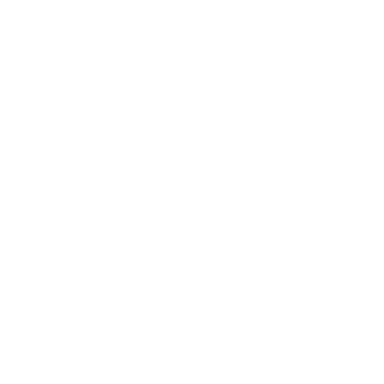 Modalités d’animation de l’exercice (1/2)
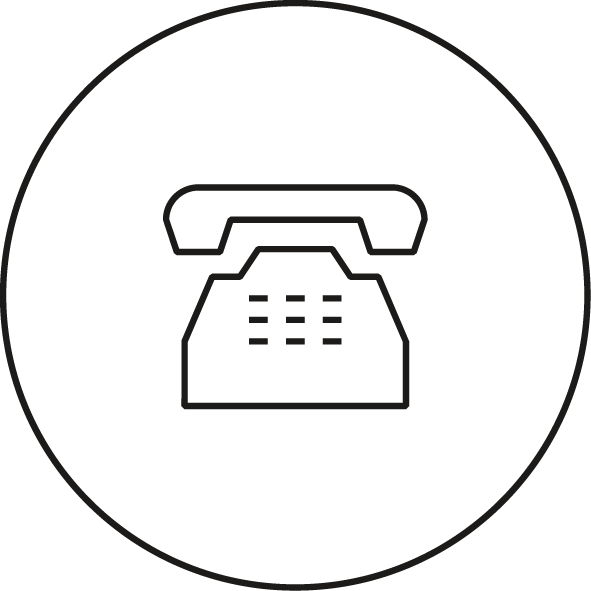 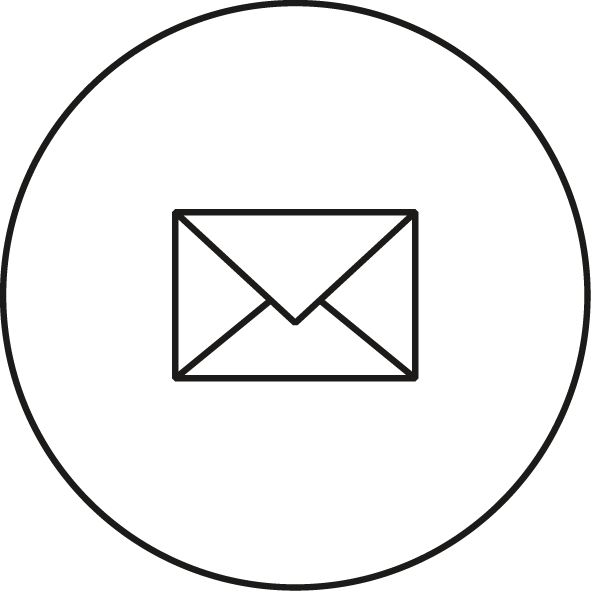 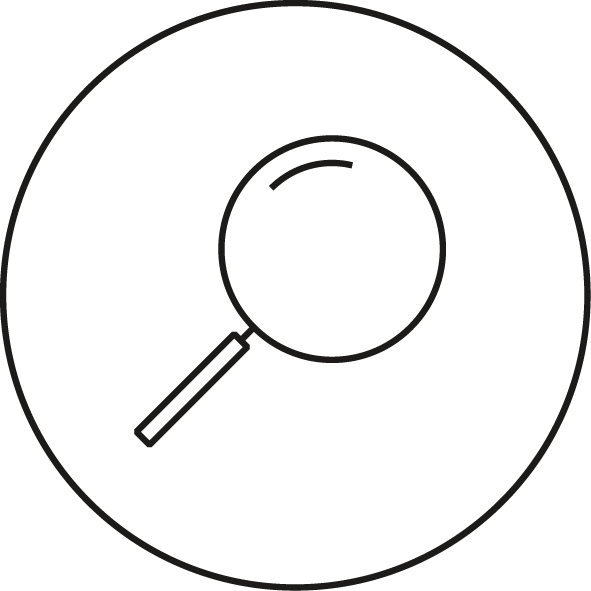 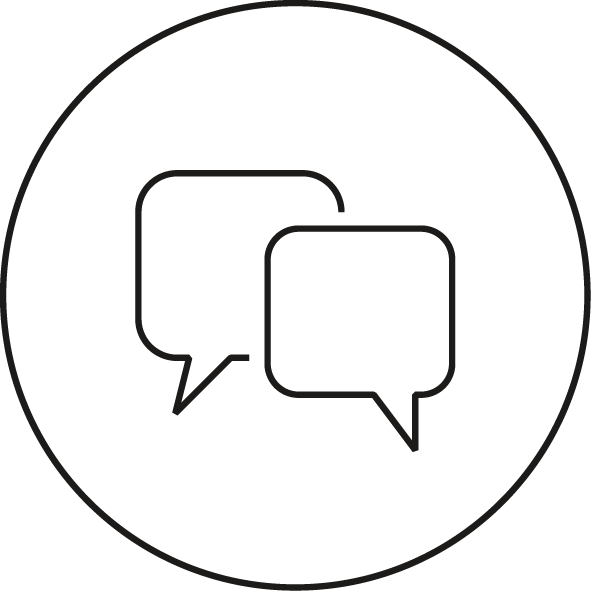 Les participants vont régulièrement recevoir des stimulis par emails ou appels
Les participants vont devoir analyser ces stimulis et réagir en conséquences : partager des informations, définir un plan d’action, évaluer les impacts, anticiper, etc.
Tout action entreprise l’est de manière fictive : elles sont décrites par téléphone ou mail à la cellule animation mais n’ont aucun impact sur le réel.
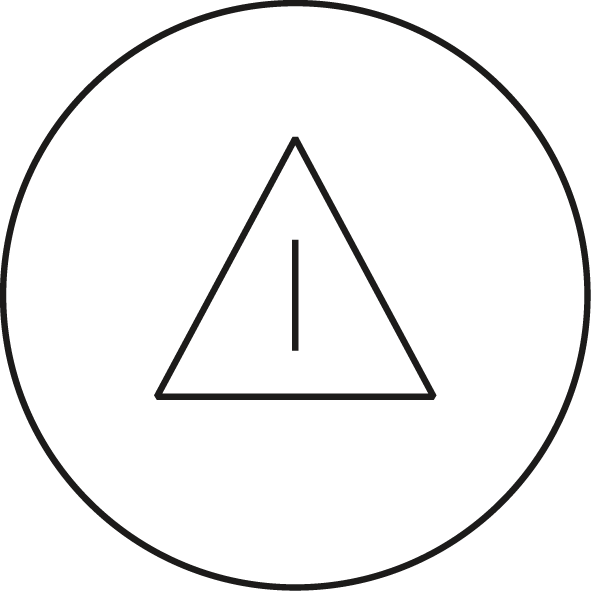 Avant chaque communication (orale ou écrite), il est nécessaire de préciser que c’est un exercice avec la mention suivante : EXERCICE EXERCICE EXERCICE
Modalités d’animation de l’exercice (2/2)
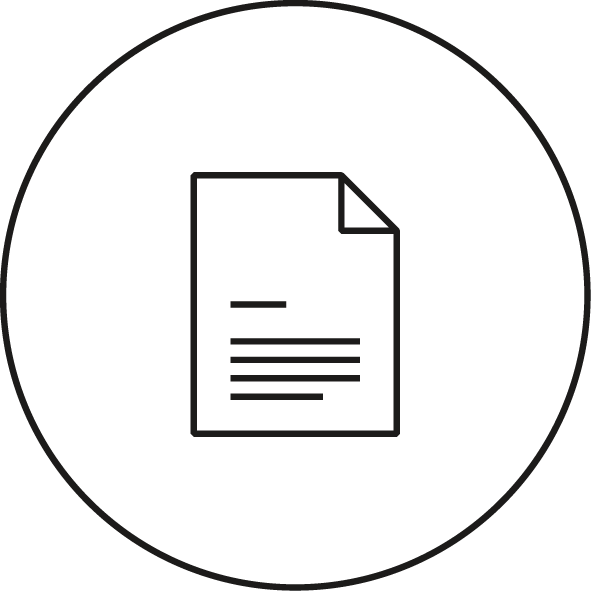 Dans le cas où un participant aurait besoin de joindre une personne, la procédure est la suivante :
Si elle est mentionnée, contactez la personne en utilisant les coordonnées fournies dans l’annuaire (email ou numéro de téléphone).
Consulter l’annuaire des joueurs pour voir si la personne à contacter est mentionnée
Si elle n’est pas mentionnée, contactez la cellule d’animation. Les animateurs joueront ou simuleront toutes les entités non-participantes.
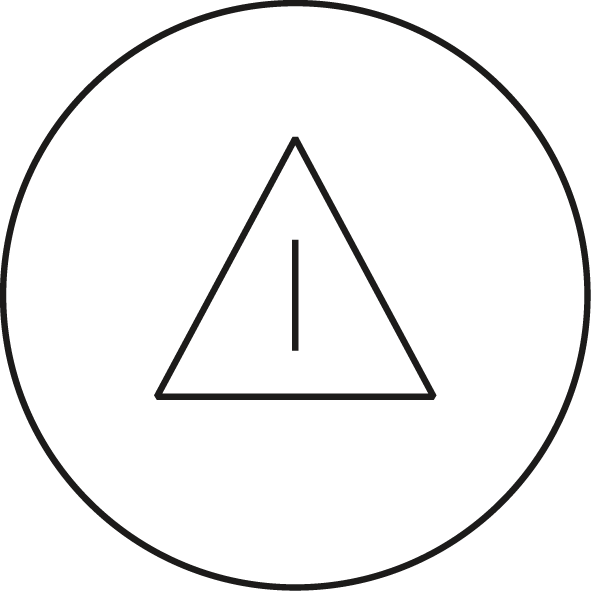 Seules les personnes pré-identifiées dans l’annuaire des joueurs peuvent être contactées dans le cadre de l’exercice.
Conventions d’exercice
Règles et limites de la simulation :
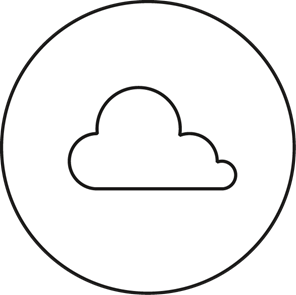 Votre entité à recours à des services cloud ;
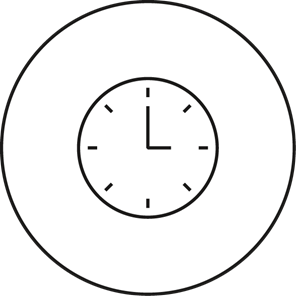 Déroulement de l’exercice en temps réel (pas de compression de temps) ;
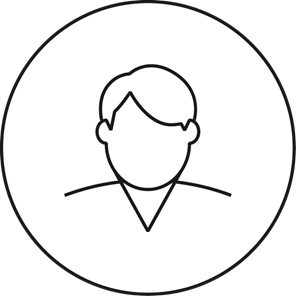 L’animateur simule tous les rôles autres que ceux des joueurs présents dans la cellule de crise ;
[A compléter]
BON EXERCICE !
6